جامعة البصرة/كلية التربية للبنات
قسم العلوم التربوية و النفسية
مرحلة اولى
فصل ثاني
المحاضرة الثانية     مايكروسوفت وورد
Microsoft Word 2010
الاستاذ غدير رعد
مايكروسوفت وورد 2010
تبويب ملف
File
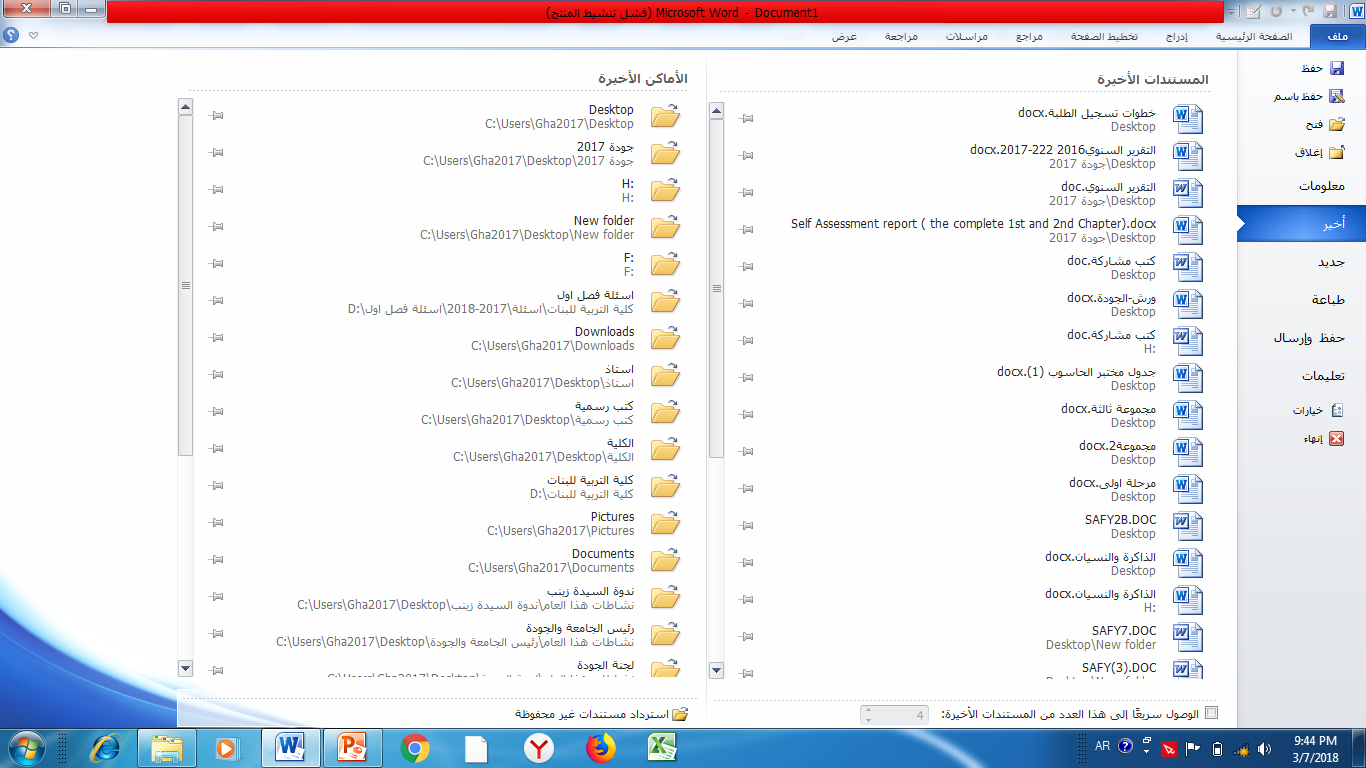 حفظ ملف جديد
حفظ بصيغة جديدة
فتح ملف مخزون
اغلاق الملف فقط
معلومات عن الملف الحالي
الملفات المستخدمة حديثا
فتح ملف جديد
طباعة الملف
حفظ الملف مع امكانية ارساله
معلومات عن البرنامج
خيارات للتحكم بإعدادات البرنامج
غلق البرنامج نهائيا
اعدادات الطباعة:
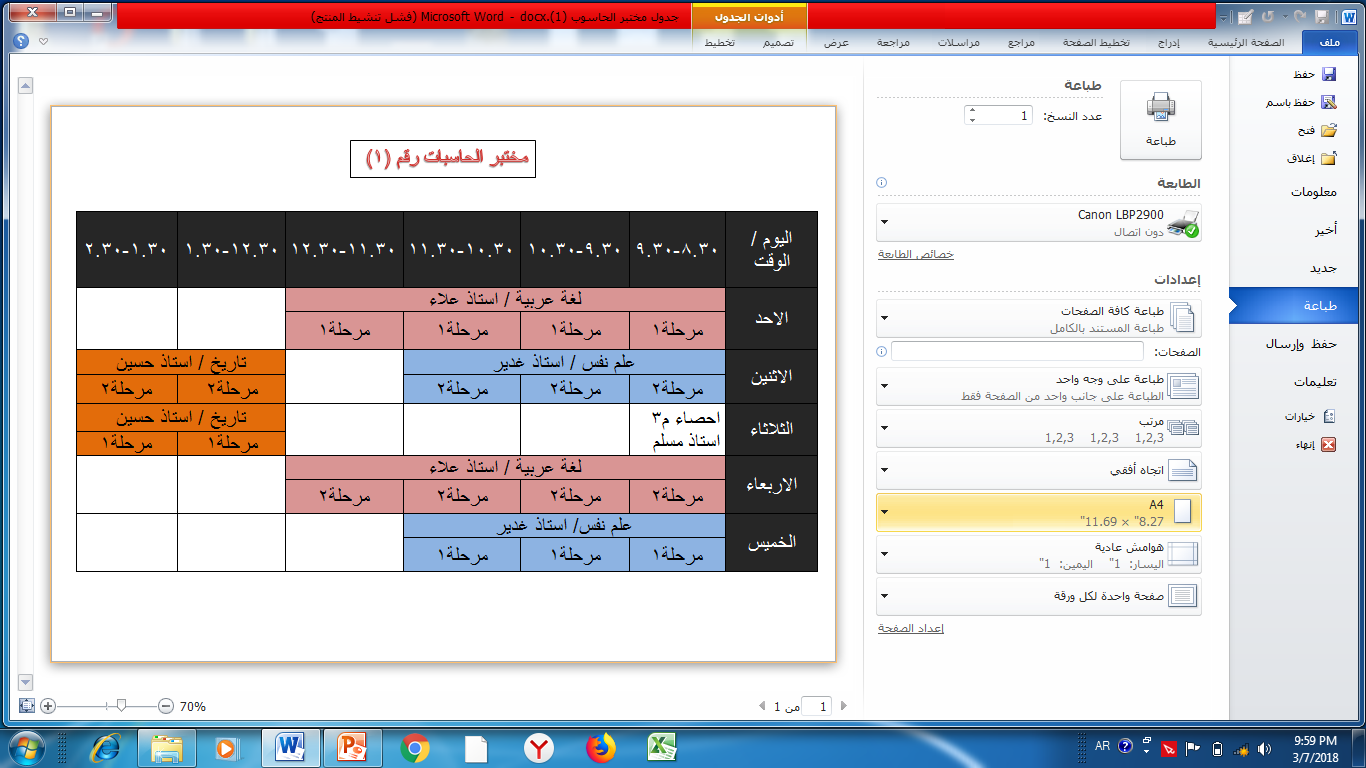 معاينة ما
قبل الطباعة
اعدادات الطباعة:
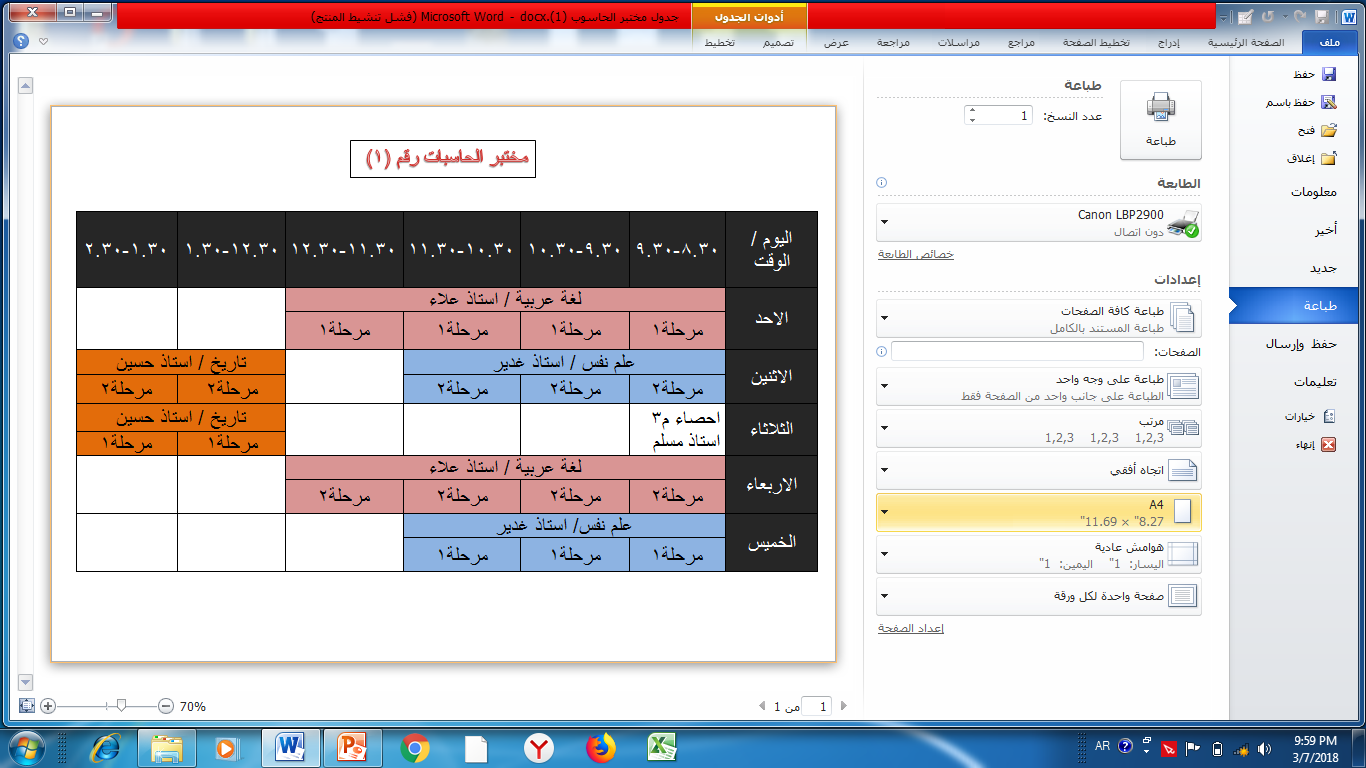 نحدد عدد النسخ
نختار طابعة
نحدد الصفحات التي نريد طباعتها
نحدد صيغة الطباعة
ترتيب تسلسل طباعة المستند
اتجاه الصفحة
حجم ورقة الطباعة
هوامش صفحة المستند
نحدد عدد الصفحات ضمن الورقة الواحدة
اعدادات الطباعة:
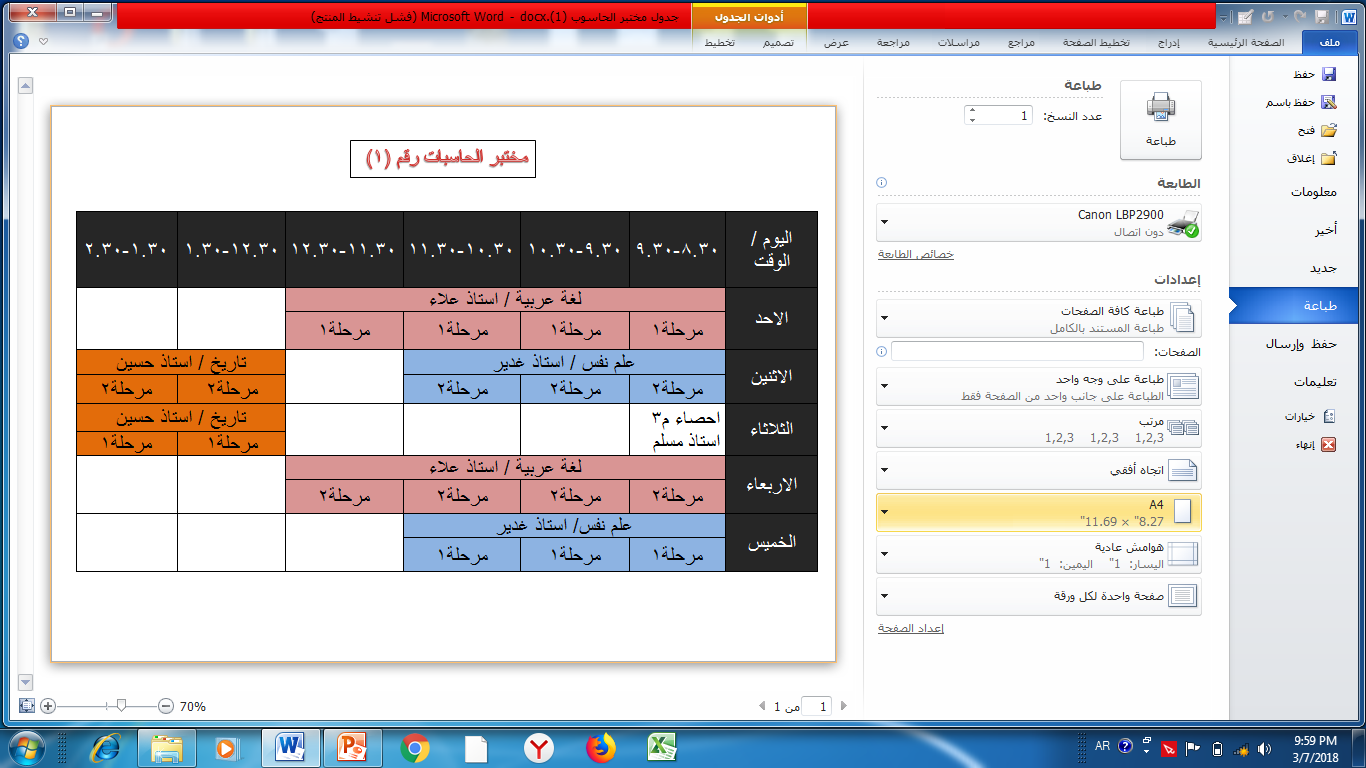 الامر النهائي للطباعة
مايكروسوفت وورد 2010
تبويب الصفحة الرئيسية
Home
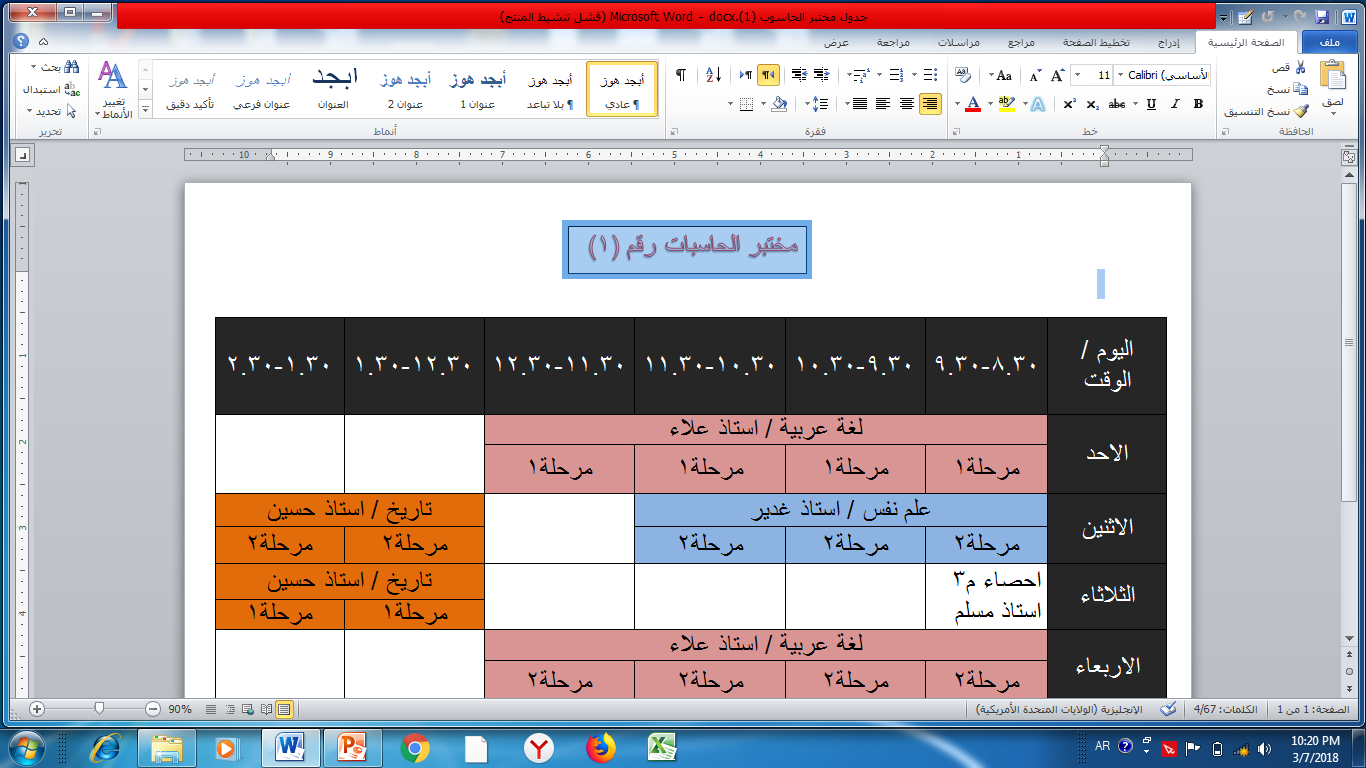 انماط
تحرير
فقرة
خط
الحافظة
نهاية المحاضرة الثانية
Quiz Time
(Q1) ما هي خطوات حفظ ملف بصيغة جديدة(PDF)
 (Q2) ما هي خطوات طباعة اربع صفحات على نفس الورقة
 (Q3) ما هو شريط الوصول السريع؟ و كيف يمكن حذف/ اضافة ادوات اليه؟